Electronic approvals – a case study in inter-agency collaboration
Denise North, Director CorporatePublic Service Commission29 March 2017
AGENDA
What was it?
Why did we do it?
How did we go?
What happens next?
DPC
PSC
Collaborative project to see PSC transition to a 100% digital approval environment in a similar manner to DPC, following an inter-agency delivery approach.
Key Drivers of collaboration
DPC
Time to deliver
Good public citizens
taxpayer accountability
collaboration and knowledge sharing
Common EDRM platform
but not a shared instance
Family ties
cluster links
both GovConnect clients
Success Factors
DPC
PSC
Adopt the proven solution and leverage experience
Great project management (DPC)
Leadership buy in
Deputy Commissioner sponsor
Commissioner feeling the pain
DPC’s CIO on board
Communicate, communicate, communicate
and train, train, train
Set up ongoing support
Overall Performance
The project, technical, change, and communication plans necessary for the delivery of the project.
A single, generic, tested, and validated approval solution which can be applied to all (or most) of PSC’s decision making processes, deployed into PSC’s technical environment.
The change management and training required to ensure the adoption and ongoing use of the solution.
…and we built an inter-agency service agreement template for future use….
OVERALL Performance
Benefits
Increased transparency of approval processes; average number of approvers was 3.5 now 2.4 
Average number of days from creation to approval was 8.6, 
it’s now 4.6 days.
OVERALL Performance
Increased structured collaboration between staff on key decision documents. In the past, the majority of briefs stored in Objective were only the final approved versions. 
Now all briefs (and attachments) are stored in Objective at the start of the approval (and tracked the whole time). 
Increased mobility for staff engaged in approval processes; 
staff accessing documents through the web has increased from 
132 to 213.
Minimised printing and re-printing of paper briefs. 62 briefs have been approved, only 2 of those have required printing.
OVERALL Performance
Overall Performance
$80k
$86,233.75
What do you find most frustrating about Objective?
30 PSC staff responded
11 with comments
What do you find most frustrating about Objective?
The answers we didn't see this time:

My manager doesn't use Objective at all
My team doesn't use it very well
The support just isn't there
I've forgotten my training
The briefing/correspondence process
Saving emails is complicated
And also congratulations and thank you on driving this initiative. I’ve really appreciated your help, guidance and training along the way.
Technical Collaboration
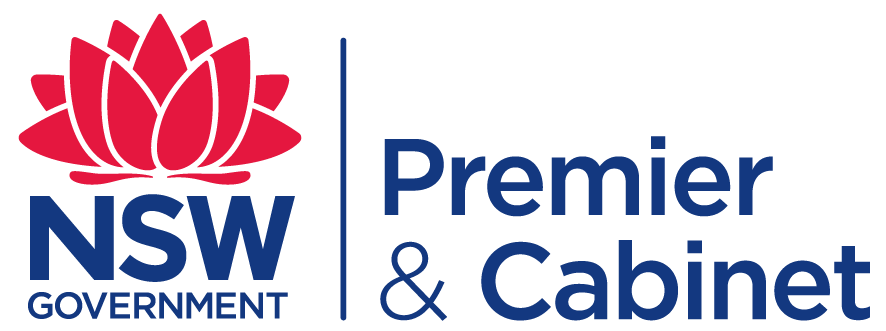 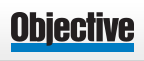 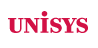 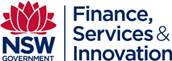 VMO
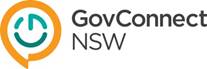 Consultation and Change
Emails: 10 all staff emails were sent, 4 inclusions into fortnightly Insite RoundUp emails, 2 surveys were conducted. 
Roadshow: 7 were run and 57% of staff attended.
Intranet pages: 2 new pages were created (317 views) and 2 updated. 4 news articles were published (301 views). 
Templates: 6 briefing templates were updated, and made available centrally on Insite and in Objective.
What’s Next?
DPC
New specific purpose templates being developed
Plain English training continues to be rolled out
Looking at leveraging DPC’s improved emails
Regular KPI reporting not yet in place
Engaging with other agencies who have an interest
Questions?